Linkage Between StreamStats and Water-Use Database
Output
SWUDS Water-Use Database (UNIX/Ingres)
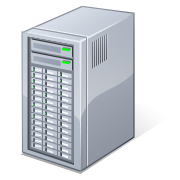 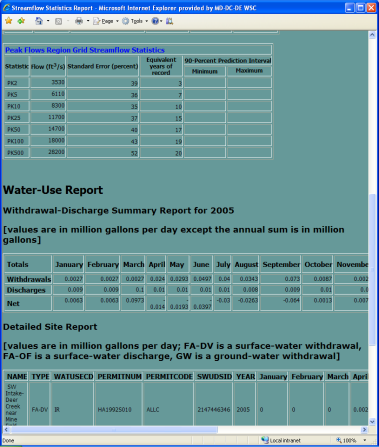 StreamStats
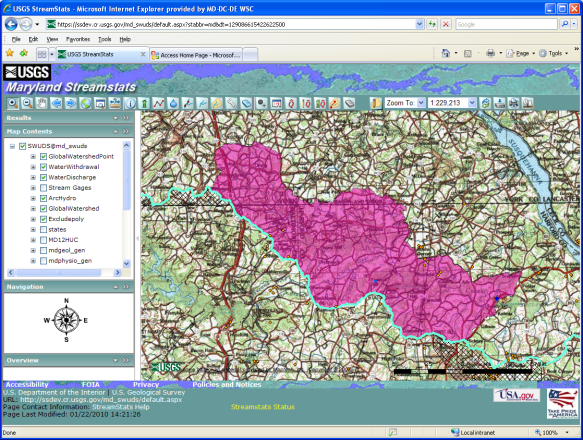 Web service request
Data Ware-
house (Windows/Access)
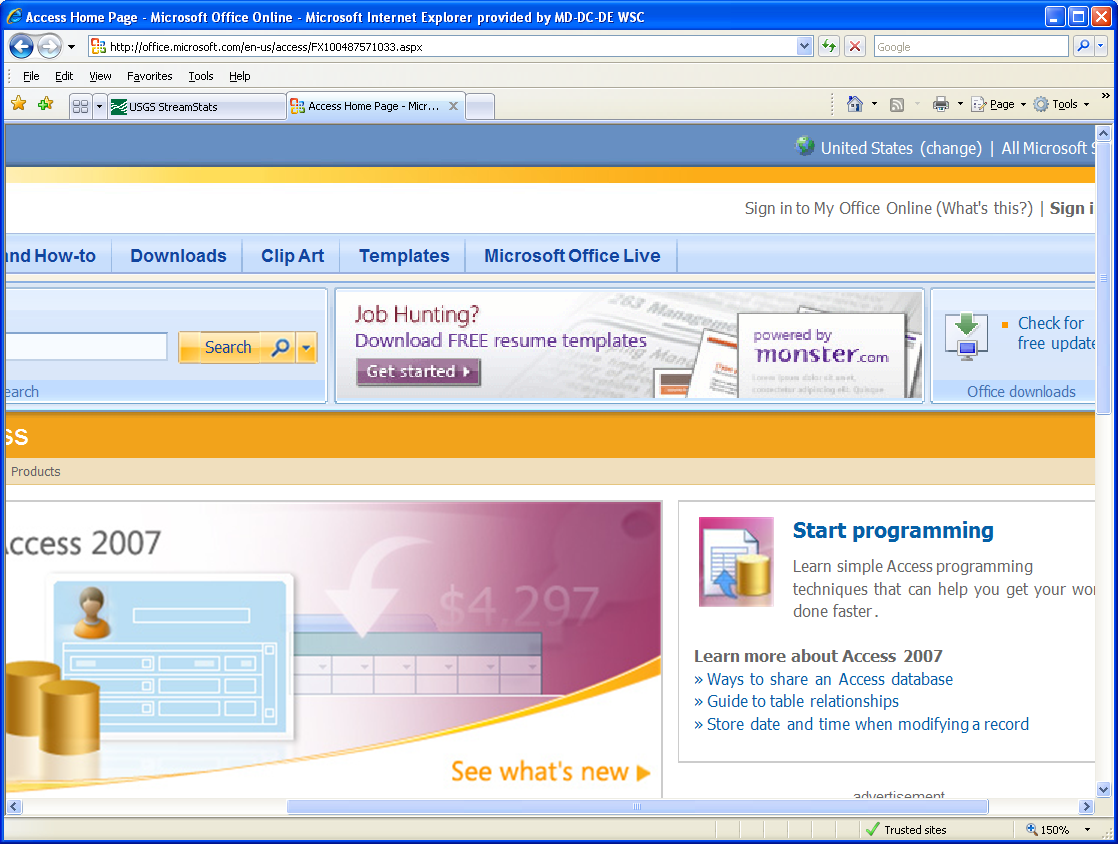 Water-use data sent
Example of Water Tracking
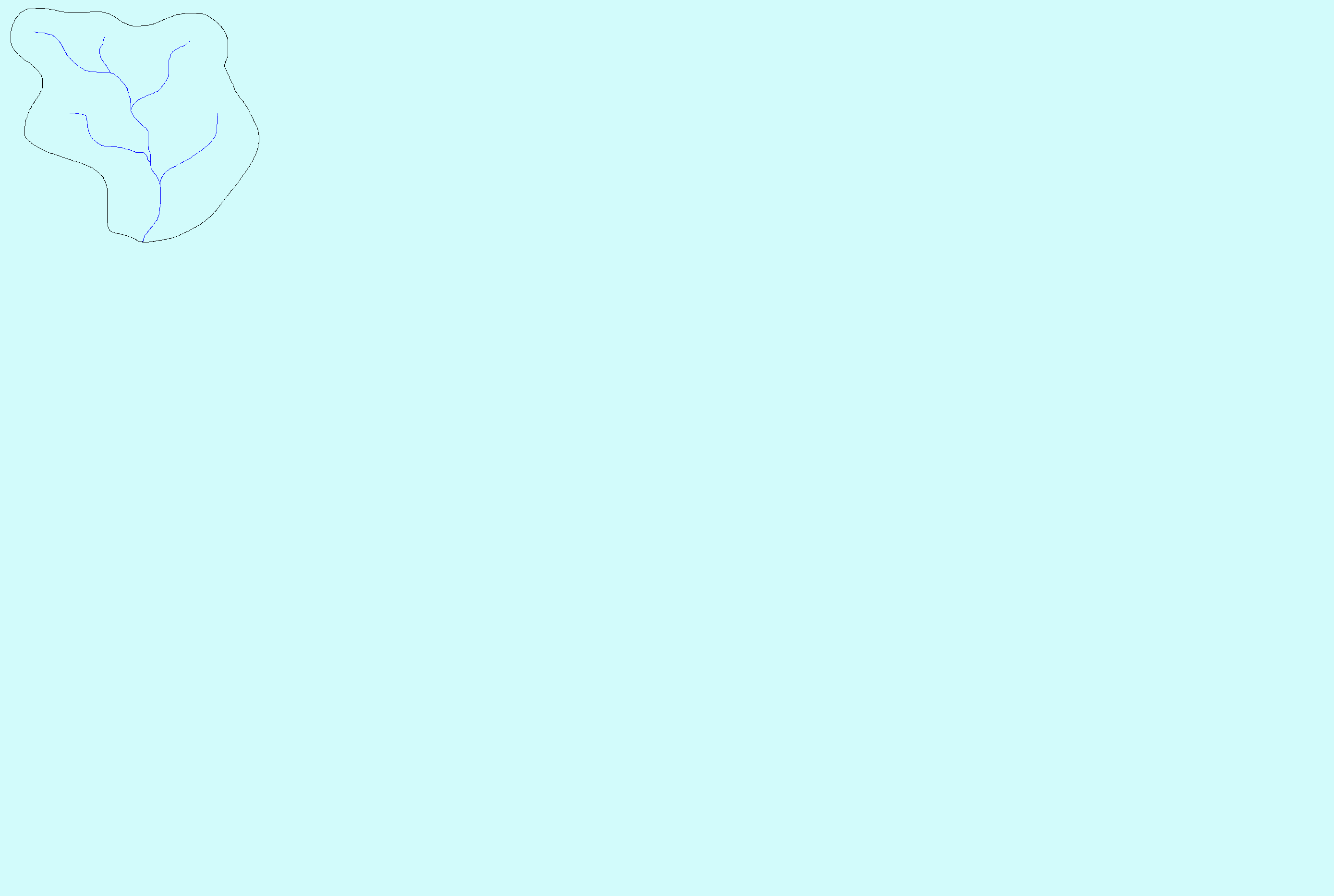 GW withdrawal
SW withdrawal
Wastewater discharge
Water conveyance
Irrigated land
Developed land - sewered
Developed land - unsewered
Ungaged site
Water Budgeting Requires
Estimate of natural flow
Sum of withdrawals
Sum of direct returns through WWTPs
Adjustments for
Returns to GW in non-sewered areas
Consumptive losses for irrigation and other uses within basin
Infiltration and Inflow
Data Needs
Ungaged site 
Estimates of natural flow statistics or time series
Conveyances
Time series (need to disaggregate from monthly to daily time step?)
Estimates of unaccounted losses
Agricultural areas
Estimates of ET and infiltration rates
Unsewered developed areas
Estimates of consumptive losses
Sewered areas
Quantification of I & I
Industries
Consumptive losses
Integration with NHD and NHDPlus
NHD and NHDPlus can handle surface-water diversions and returns
What is the best way to integrate this functionality with SWUDS and Arc Hydro River for water budgeting?
How should groundwater withdrawals be handled in the context of NHD and NHDPlus?
Groundwater Issues
How do we deal with
Time lag between GW withdrawal and effects on streamflow?
STRMDEPL08* – stream depletion model?
Arc Hydro Groundwater?
Other types of models?
Spatial datasets needed to parameterize models?
Withdrawals from confined aquifers?
Discharges to groundwater?
*Reeves, H.W., 2008, STRMDEPL08—An extended version of STRMDEPL with additional analytical solutions to calculate streamflow depletion by nearby pumping wells: U.S. Geological Survey Open-File Report 2008–1166, 22 p. Date Posted: June 16, 2008: [http://pubs.water.usgs.gov/ofr20081166/]
Reservoir Issues
Water withdrawals from reservoirs do not have an immediate effect on streamflow below the reservoirs because the water is taken mostly from storage
How can withdrawals from storage be handled in the context of SWUDS and Arc Hydro River?
Possibly use time series of prescribed releases as the basis for downstream flows?